FROM SCIENCE TO FREEDOM OF SPEECH (6/6)
Addressing Controversial Issues in the Classroom
Overview
Science and its Role in Relation to Controversial Issues and Models of Science Communication 
Scientific Literacy 
Refined Models of Scientific Literacy and Opinion formation 
Controversial Issues I
Controversial Issues II
Key Take-aways for the Classroom
2
6
Key Take-aways for the Classroom
3
Key take-aways for the classroom?
DISCUSSION
Where and in which context do you encounter scientific knowledge (outside of university)? Try to find concrete examples!
Where do students encounter science or traces of scientific knowledge? What/who are their sources?
4
[Speaker Notes: Students should be divided into two groups, whereas each group tries to answer/brainstorm one of the two outlined questions. Students should take notes on a flipchart or in a prepared padlet (if conducted virtually). Afterwards the results can be compared and the following slide an be used to complement the findings.]
Key take-aways for the classroom (scientific literacy)?
Students are
embedded in a network 
where they are intentionally or unintentionally confronted with (alleged) scientific findings. 
It is therefore necessary to include these networks in the reflection on (science-related) controversial issues in class!
5
[Speaker Notes: The idea of this activity is to emphasise that adolescents (as many adults) are embedded in a network and within this network are confronted with (alleged) scientific findings in one way or the other. Be it that they watch a documentary on YouTube or that an influencer on social media promotes content/a product and refers to (pseudo-)scientific sources to back up claims.

To make sure that learning about science-related controversial issues is connected to students’ lifeworlds, these networks should be taken into account.]
Key take-aways for the classroom (scientific literacy)?
How is scientific knowledge created?
Which factors influence opinion formation?
What/who shapes science/scientific knowledge?
How can students be motivated to take action?
How do digital media influence our perception of science?
How can students get involved in scientific activities?
SIX GUIDING QUESTIONS
for addressing the role of science in connection to controversial issues based on the discussions so far
6
Key take-aways for the classroom (controversial issues)?
What makes a topic controversial?
Why is freedom of speech an important right?
What are controversial issues?
How can students be motivated to take action?
How can students deal with controversial topics?
In which documents is freedom of expression regulated by law?
SIX GUIDING QUESTIONS
7
Take-aways put into practice
Choose a (science-related) controversial topic that you would like to address in the classroom.
Following the guiding questions on the slides before, how could you approach the topic in class?
Try to sketch out a plan covering one or several lessons.
Upload your ideas to the platform via the workshop-tool. 
Provide feedback to the colleague who has been assigned to you through the workshop-tool.
FOR INSPIRATION CONSULT THE LIST OF RESOURCES PROVIDED VIA MOODLE [adjust platform if necessary].
8
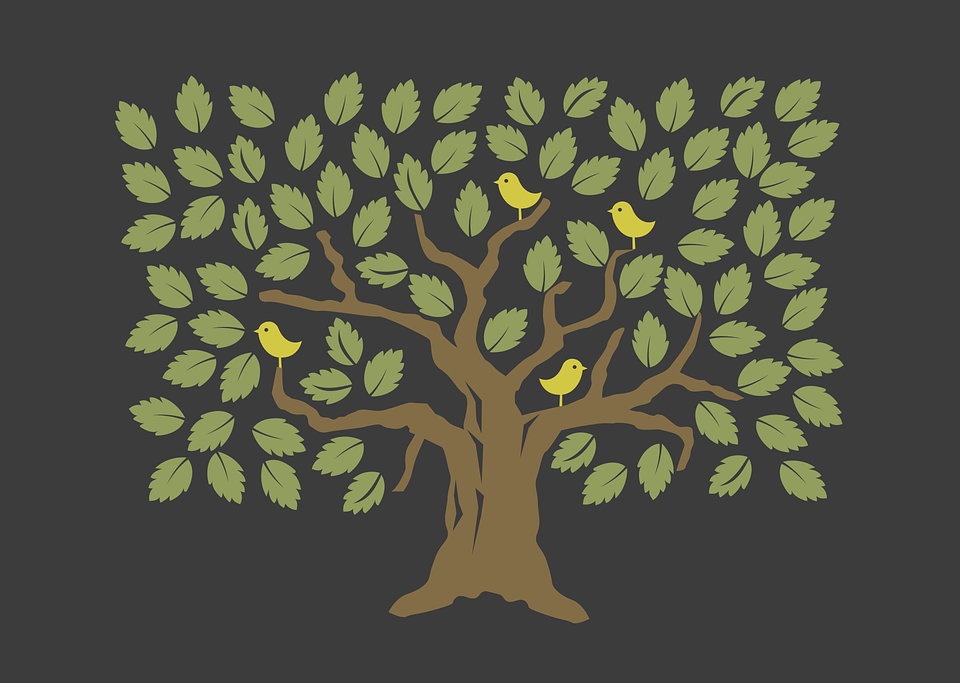 Feedback: Fun Tree
Write comments about ideas, techniques and learning you have learned on different coloured post-it notes and attach them to the ‘tree’!
9
[Speaker Notes: https://pixabay.com/de/vectors/baum-bl%c3%a4tter-wald-natur-feder-4857597/]
Orange: comments about ideas, techniques, learnings you have picked up that are ripe and ready for you to take back to your classrooms/schools!
Green: comments about ideas, techniques and learning you have picked up that are still raw for you and upon which you will need further reflection and ripening before you think about using it in your classroom/school.
Yellow: comments about ideas, techniques and learning you have picked up that are in between ripe & ready and raw and upon which you will need a little bit more reflection!
(Council of Europe 2015, p. 65)
10
[Speaker Notes: https://pixabay.com/de/vectors/baum-bl%c3%a4tter-wald-natur-feder-4857597/]
Literature
Council of Europe (2015) Living with Controversy. Teaching Controversial Issues through Education for Democratic Citizenship and Human Rights (EDC/HRE). Training Pack for Teachers, http://www.demokratiezentrum.org/fileadmin/media/pdf/Materialien/Teaching_Controversial_issues_-_professional_development_pack_for_teachers_EN.pdf , accessed 13 October 2021.
11